Les médias vidéoludiques numériquesÉtude de cas : le site Gamekult
Boris Krywicki (@Bkrywicki)
Assistant à l’Université de Liège en Journalisme d’investigation et Déontologie de l’information
Membre du Laboratoire d’étude sur les médias et la médiation (LEMME) et du Liège Game Lab
Gamekult premium : un modèle payant
… En place depuis l’été 2015
« Pourquoi c’est important de souscrire à GK Premium » : un ton solennel
La justification du modèle payant
On explique au lecteur ses droits, que Gamekult aurait pour devoir d’honorer
Le lectorat est façonné comme exigeant…
… Mais le site est à sa hauteur
Exposés didactiques sur l’économie du gratuit sur le web
La « marque » Gamekult
Définir le site par opposition aux autres
Virgile mais correct
Un contenu éditorial premium qui contribue, par la dénonciation, à justifier le modèle dans lequel il s’inscrit.http://www.gamekult.com/actu/virgile-mais-correct-episode-3-dispo-A157861.html
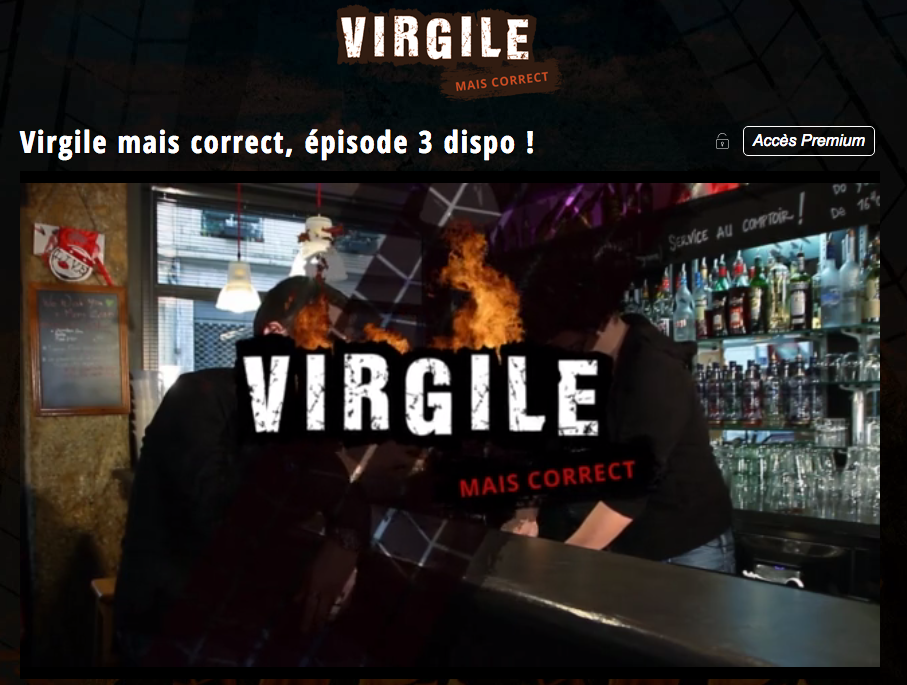 « C’est pas nous, c’est eux »
Critique des confrères intégrée au sein des contenus du site
Donner au lecteur un outillage clé-en-main pour se définir
L’accumulation de brèves allusions
Dans un documentaire narrant la vie de la rédaction (produit par Gamekult), le rédac’ chef fait mine de privilégier l’audience à la qualité, comme le feraient d’autres
Être testeur de jeu vidéo, ce n’est pas un jeu
Dans les années 90, la presse jeu vidéo était lieu de détente, de blagues potaches, de célébration décomplexée du jeu vidéo
Aujourd’hui, Gamekult parle de leurs « journées bien chargées », d’année « difficile », de « combat »…
Une scène de son documentaire met en évidence la fausse clémence du rédac’ chef : « allez, profite de ton jour férié »
« On ne doit pas céder à la facilité »
Inviter les lecteurs à devenir journaliste jeu vidéo d’un jour
Définir son identité de lecteur en critiquant la concurrence
Héritage de la « Guerre des consoles » : le milieu du jeu vidéo contient une forte dimension communautaire. On se définit comme partisan d’un camp par opposition à un autre
Un même jeu reçoit 6/10 sur Gamekult et 19/20 sur Jeuxvideo.com :« Je doute fort de l’objectivité du test de Jeuxvideo.com »
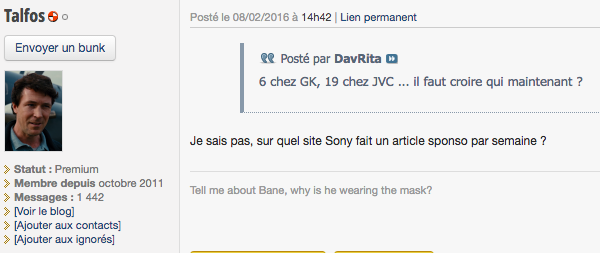 Réaction d’un internaute au test d’Unravel de Gamekult
La rupture entre les attentes présupposées des lecteurs et leurs attentes réelles
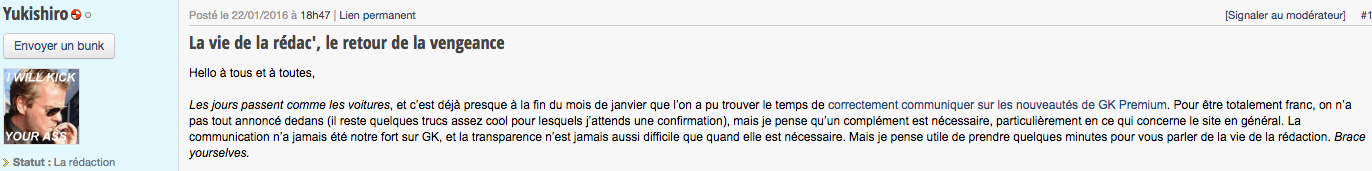 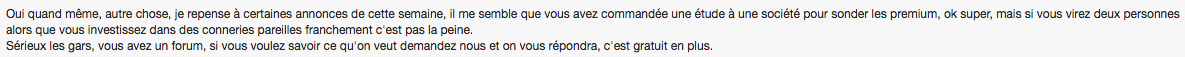 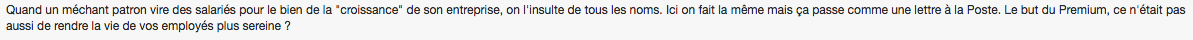 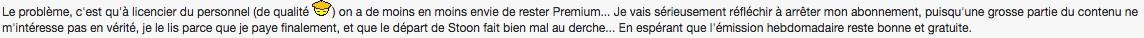 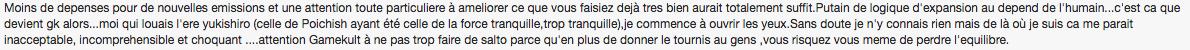 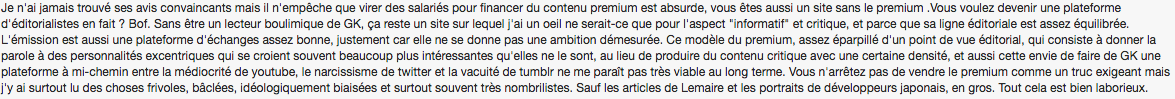 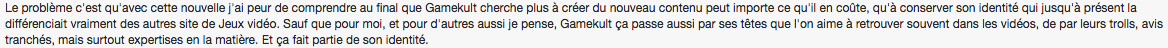 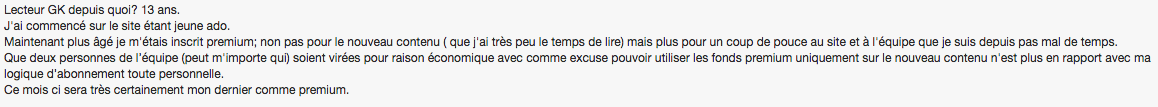 Les contenus vidéos qui renforcent l’attachementLes micro-obsessions pour plus d’authenticité
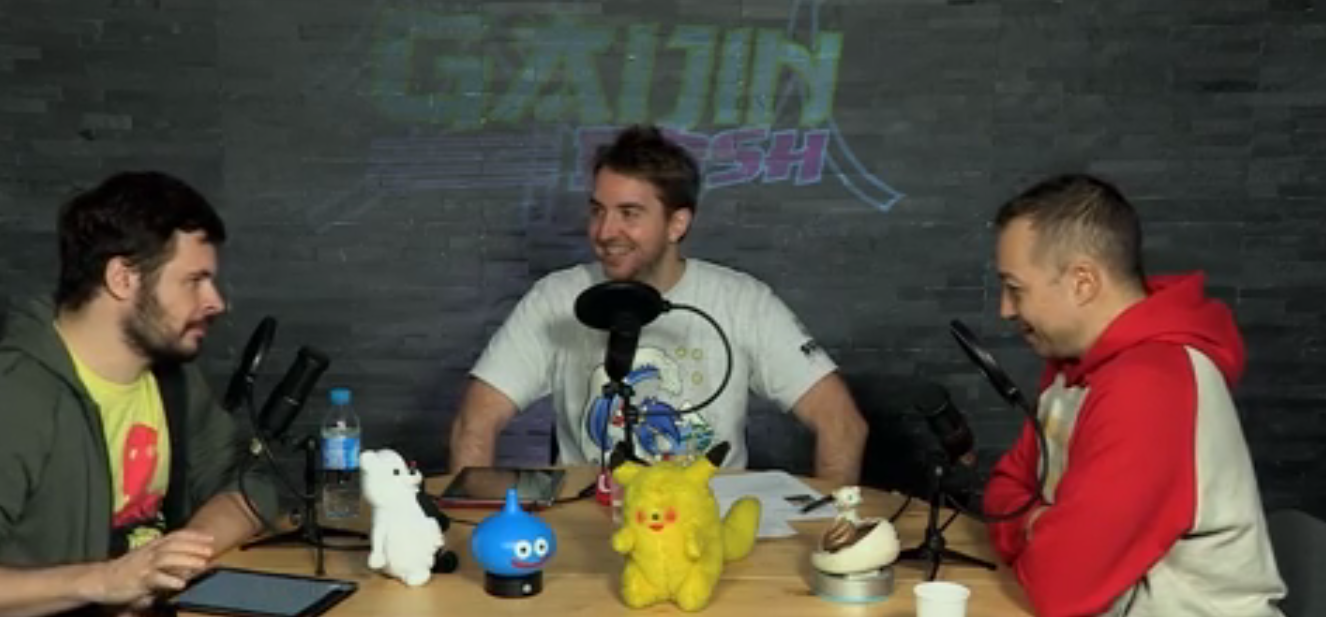 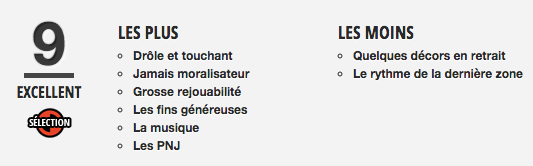 Test d’Undertale par Gamekult
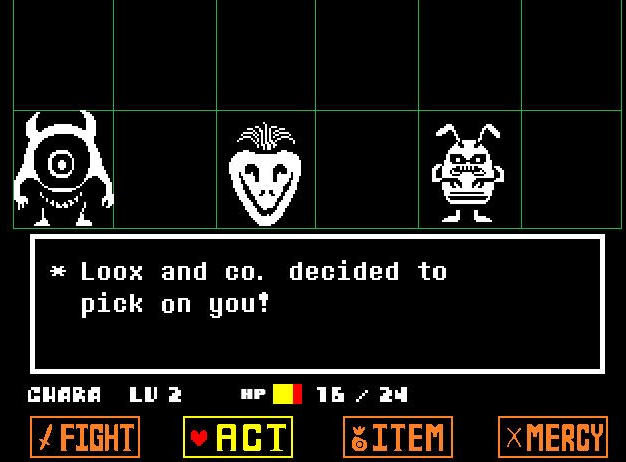 Gaijin Dash - Gamekult
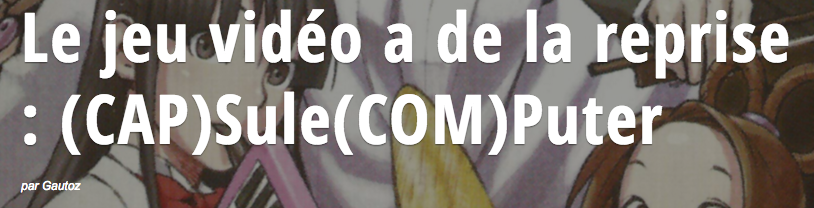 S’illustrer en combattants, en militants
Récapitulons…
Pour conscientiser le lecteur, Gamekult pointe du doigt la concurrence
L’enjeu du modèle payant sous-tend les contenus qu’il propose
Une partie des lecteurs reprend les valeurs que véhicule Gamekult pour se définir en tant qu’informé averti, sensible à la déontologie
Pour les lecteurs-payeurs, l’acte d’abonnement revient à soutenir l’équipe d’employés de Gamekult (les CDI)
Pour Gamekult, apporter la plus value de l’abonnement réside dans des contenus façonnés par des prestataires externes
Cette rupture nous dit beaucoup de choses du modèle payant, destiné à devenir de plus en plus présent dans les années à venir
Boris.krywicki@ulg.ac.be